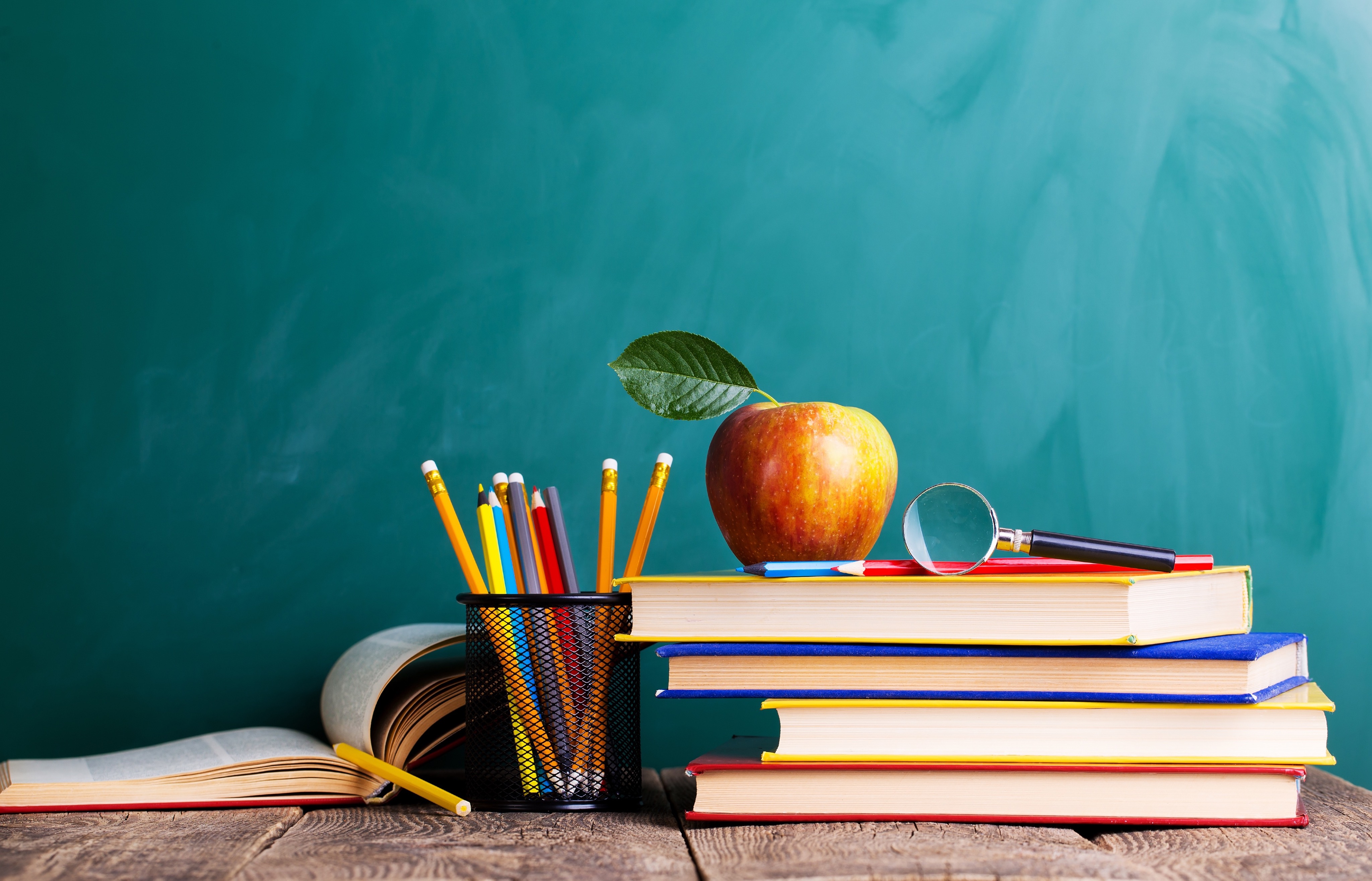 Welcome To Class!
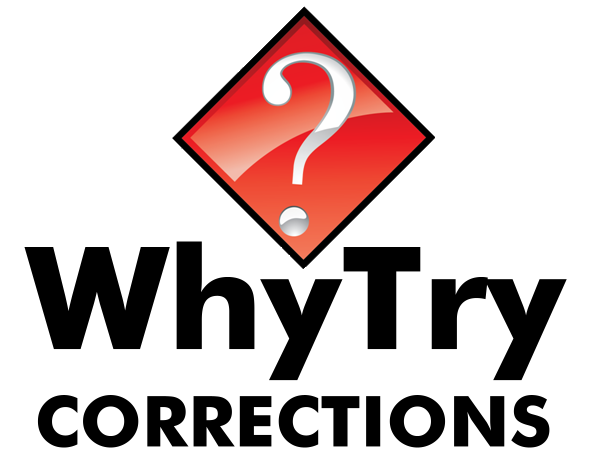 What’s Something that has inspired you recently?
Activity:Values Continuum
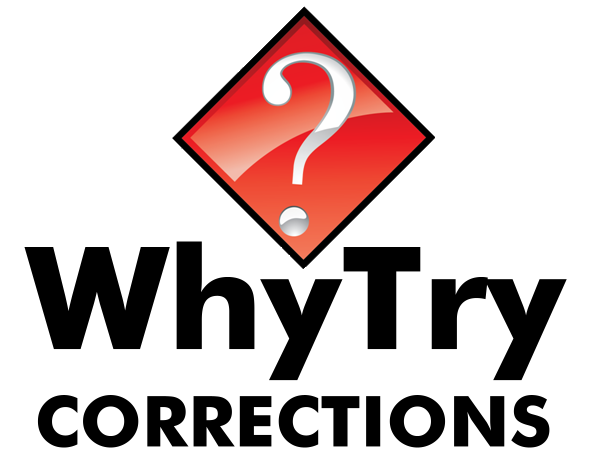 Whats your favorite car?
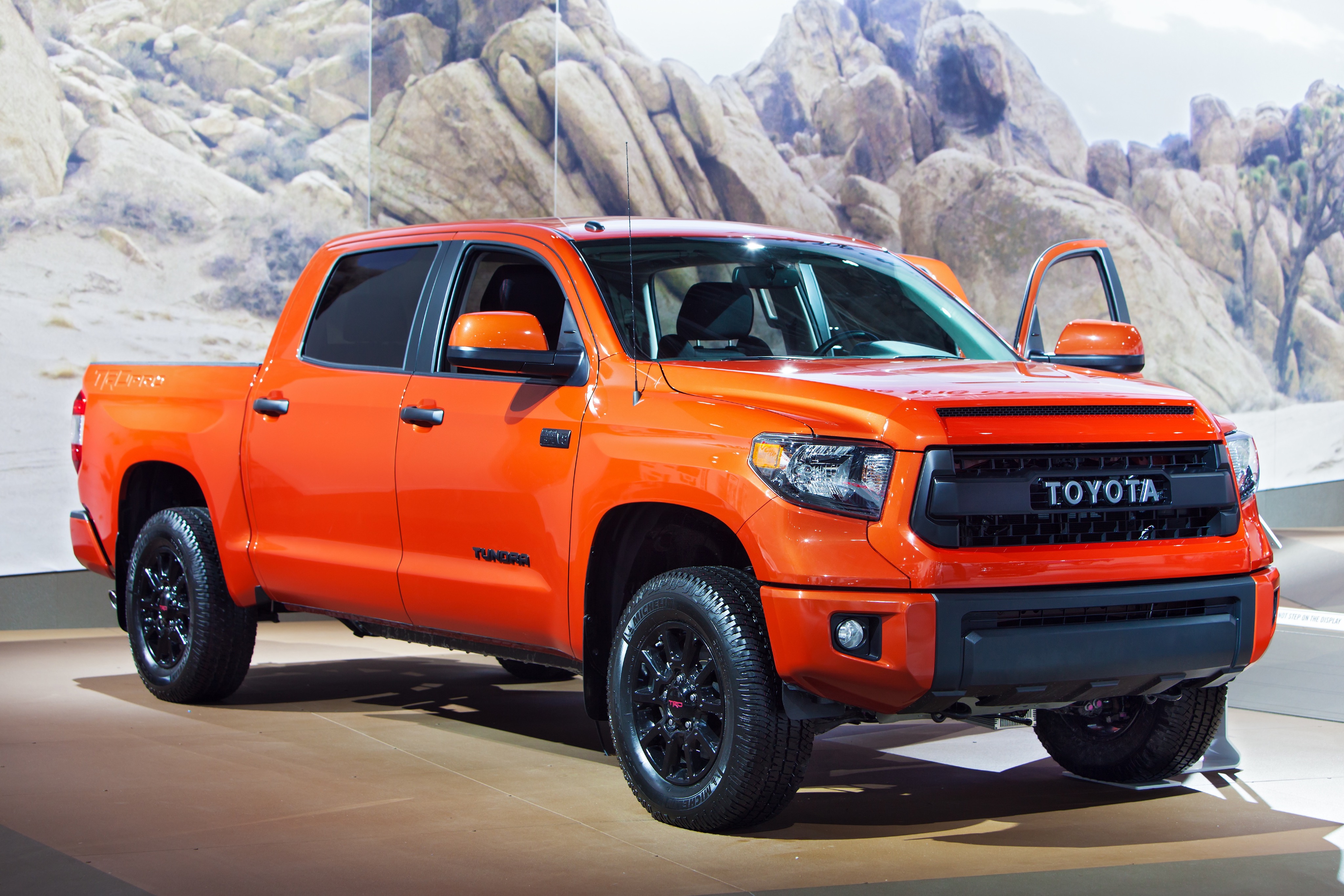 Do you like Trucks?
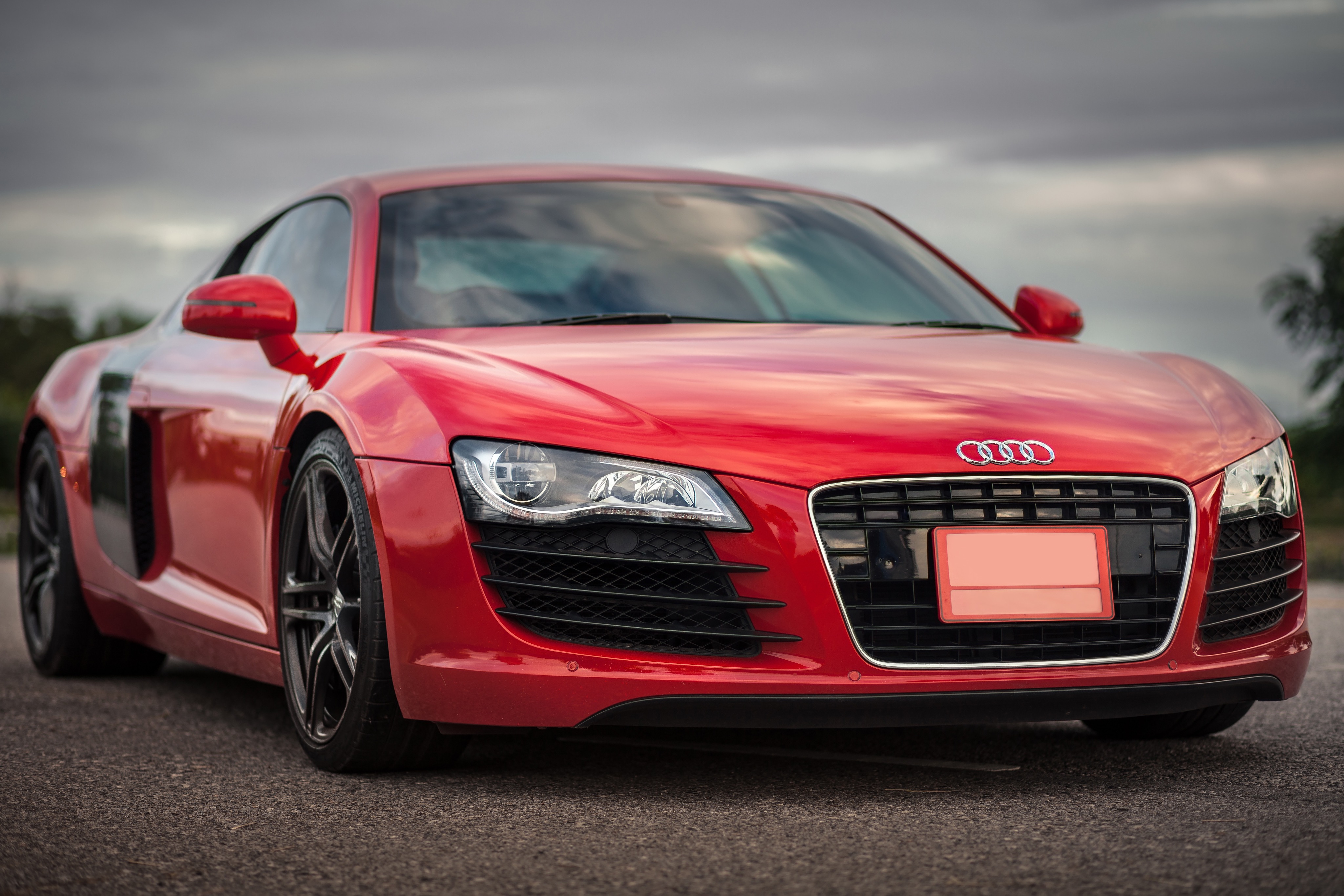 Or Sports cars?
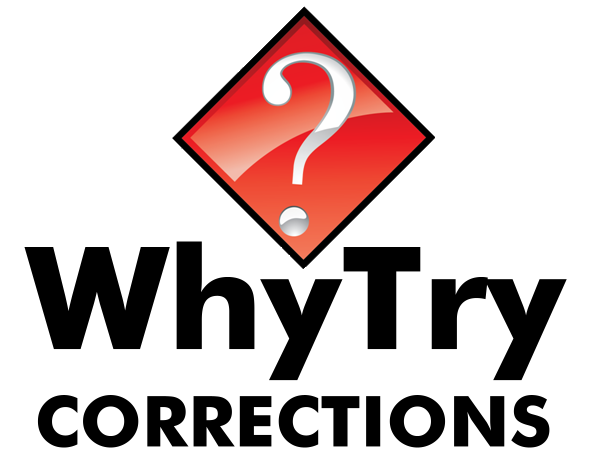 Activity:Values Continuum
What genre of music do you like?
Would you rather listen to hip hop?
Or Alternative Rock?
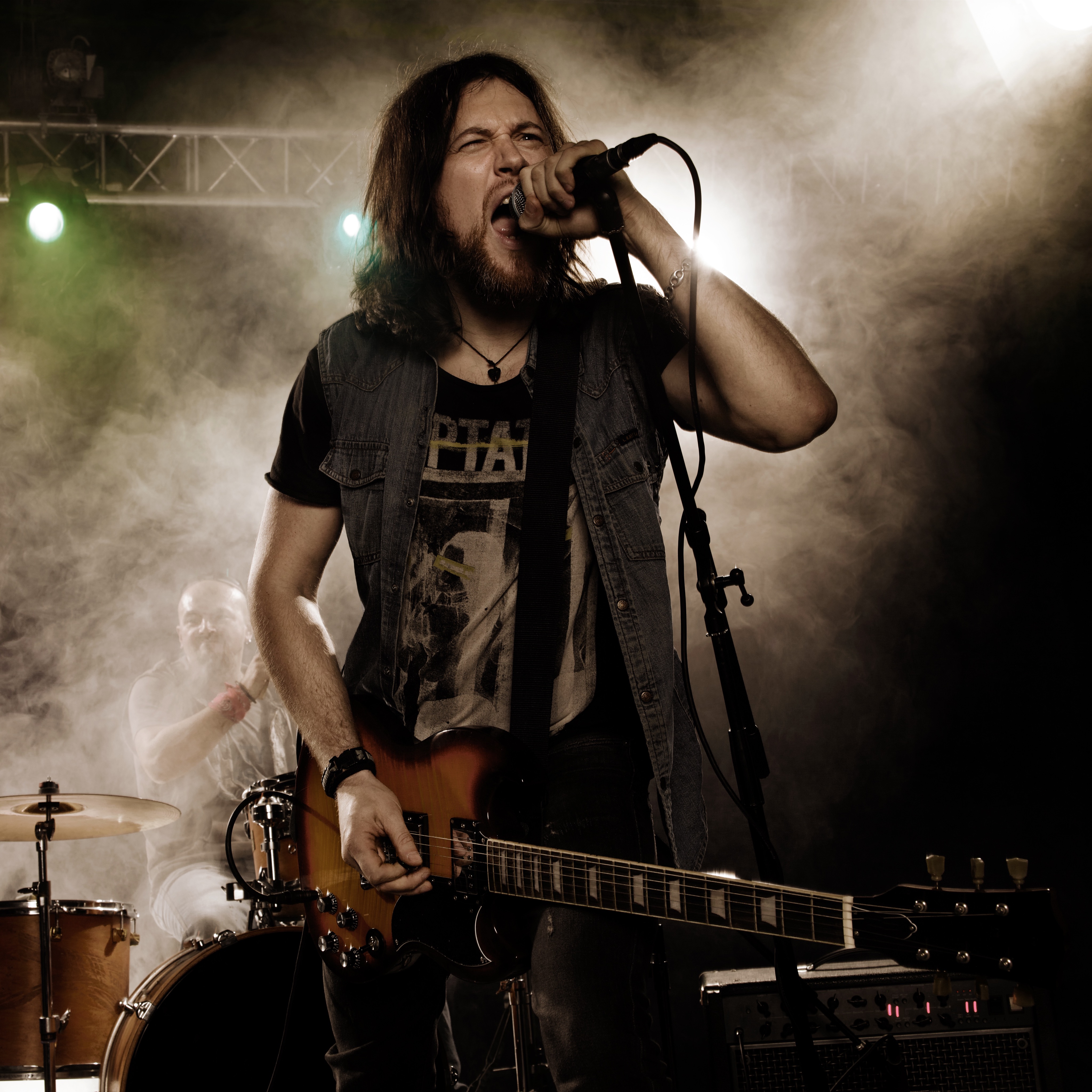 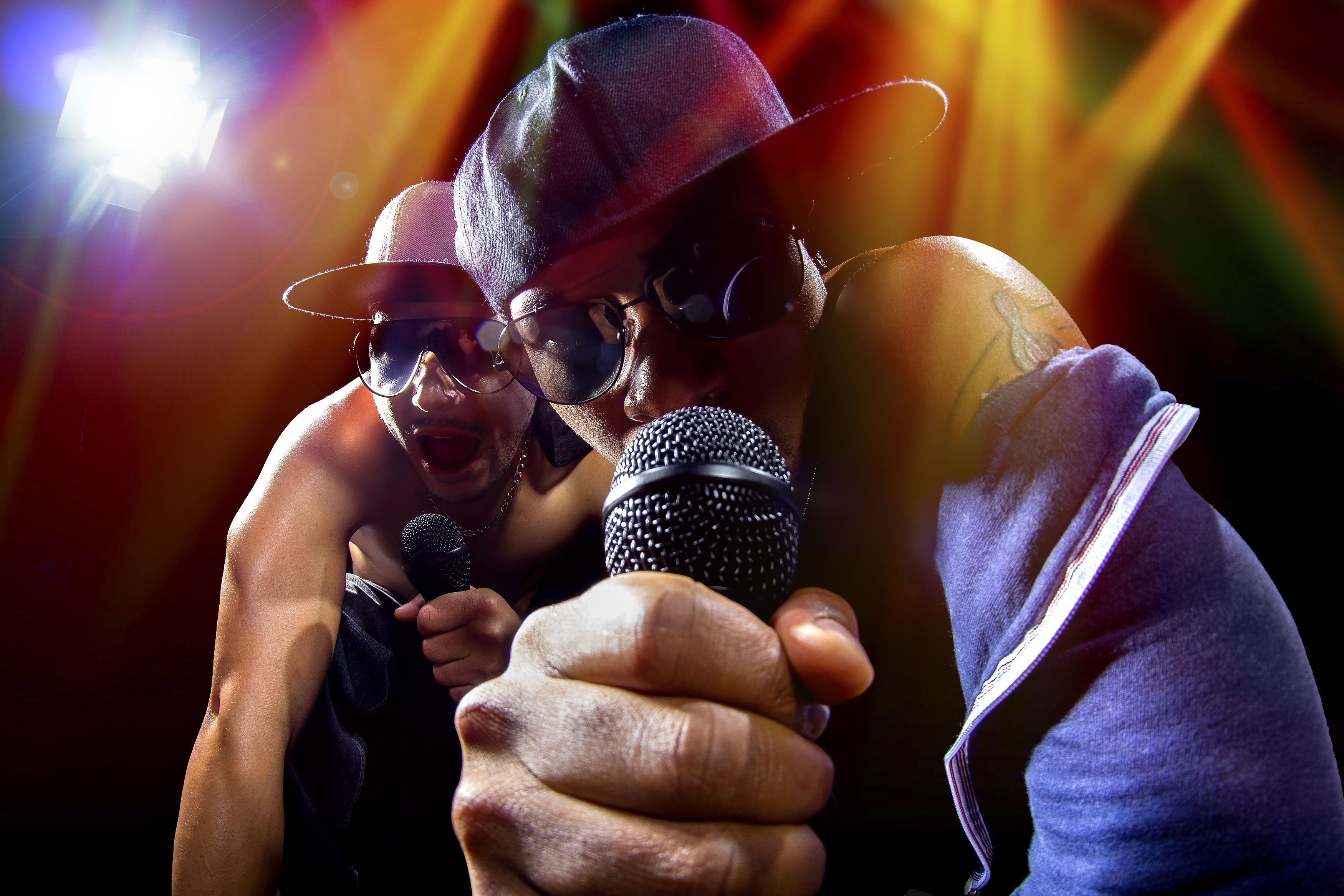 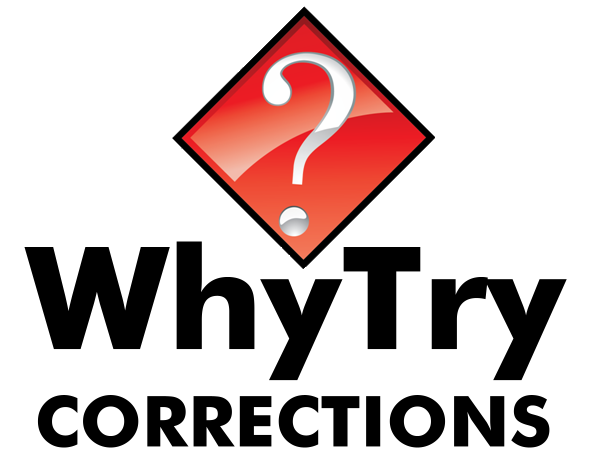 Activity:Values Continuum
What kind of ice cream do you like?
Do you like vanilla?
Or Chocolate?
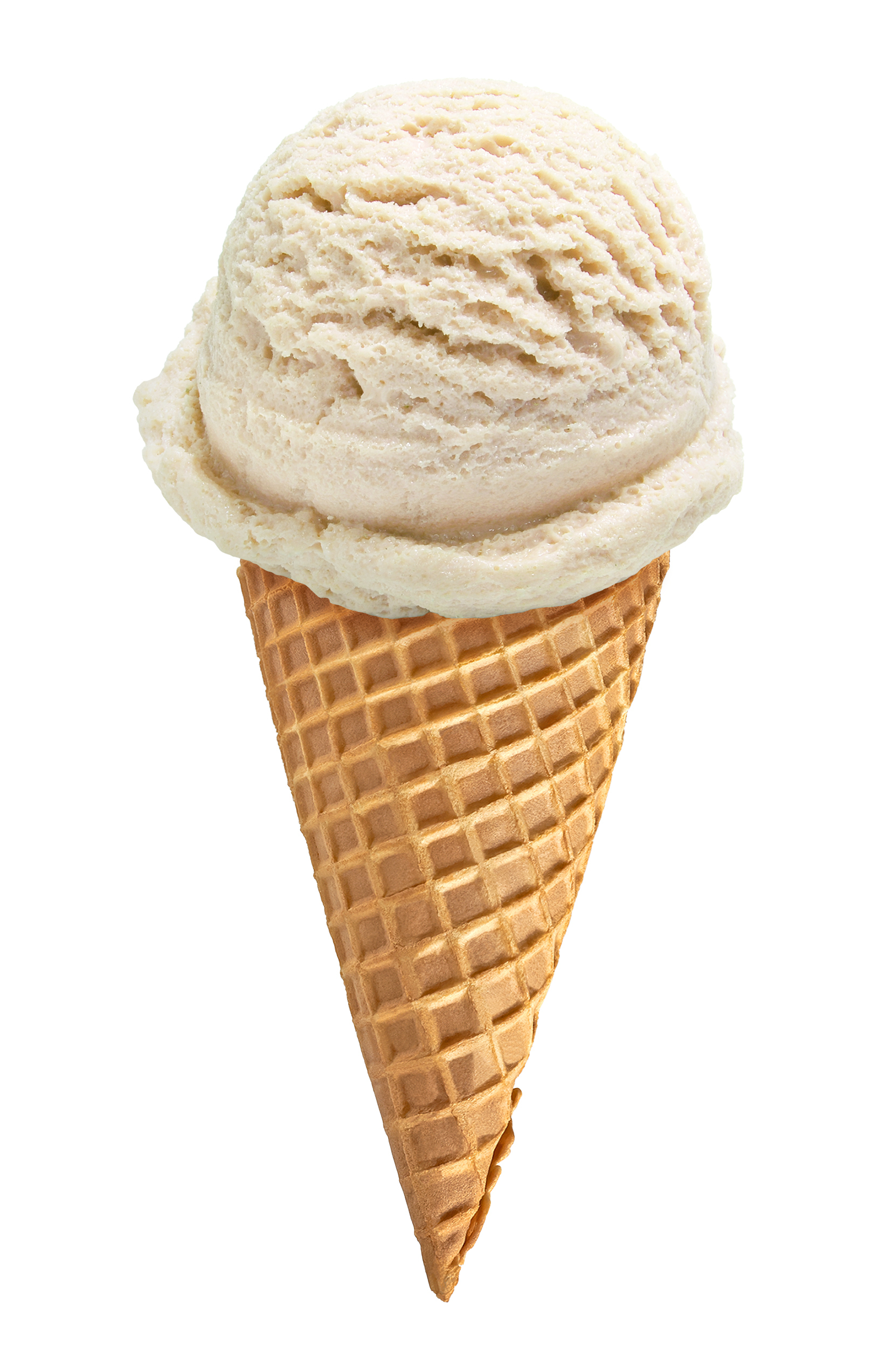 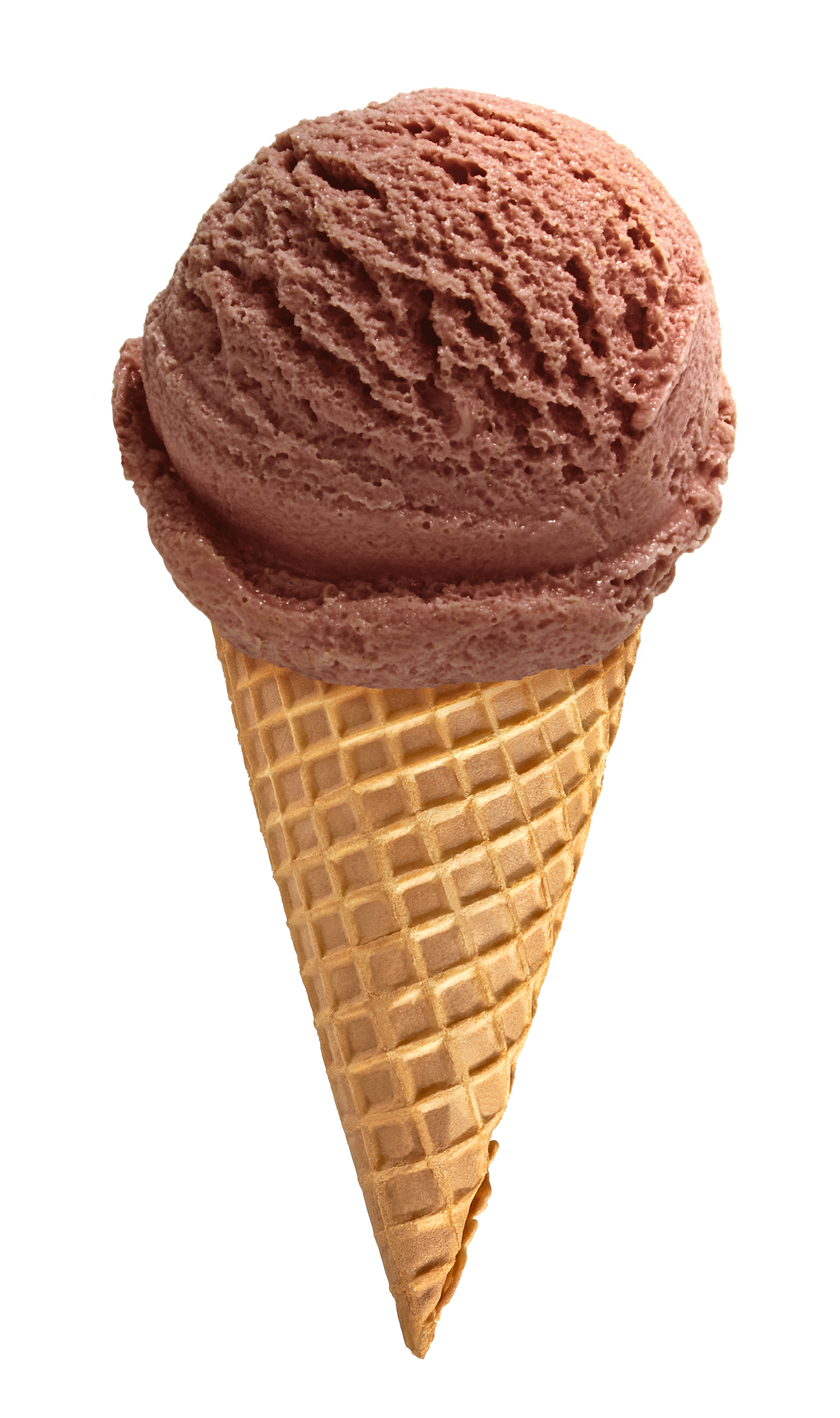 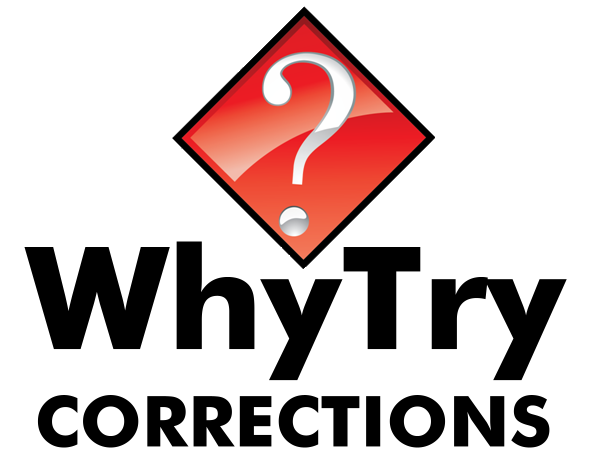 Activity:Values Continuum
What kind of noodles do you like?
Do you like macaroni and cheese?
Or Ramen noodles?
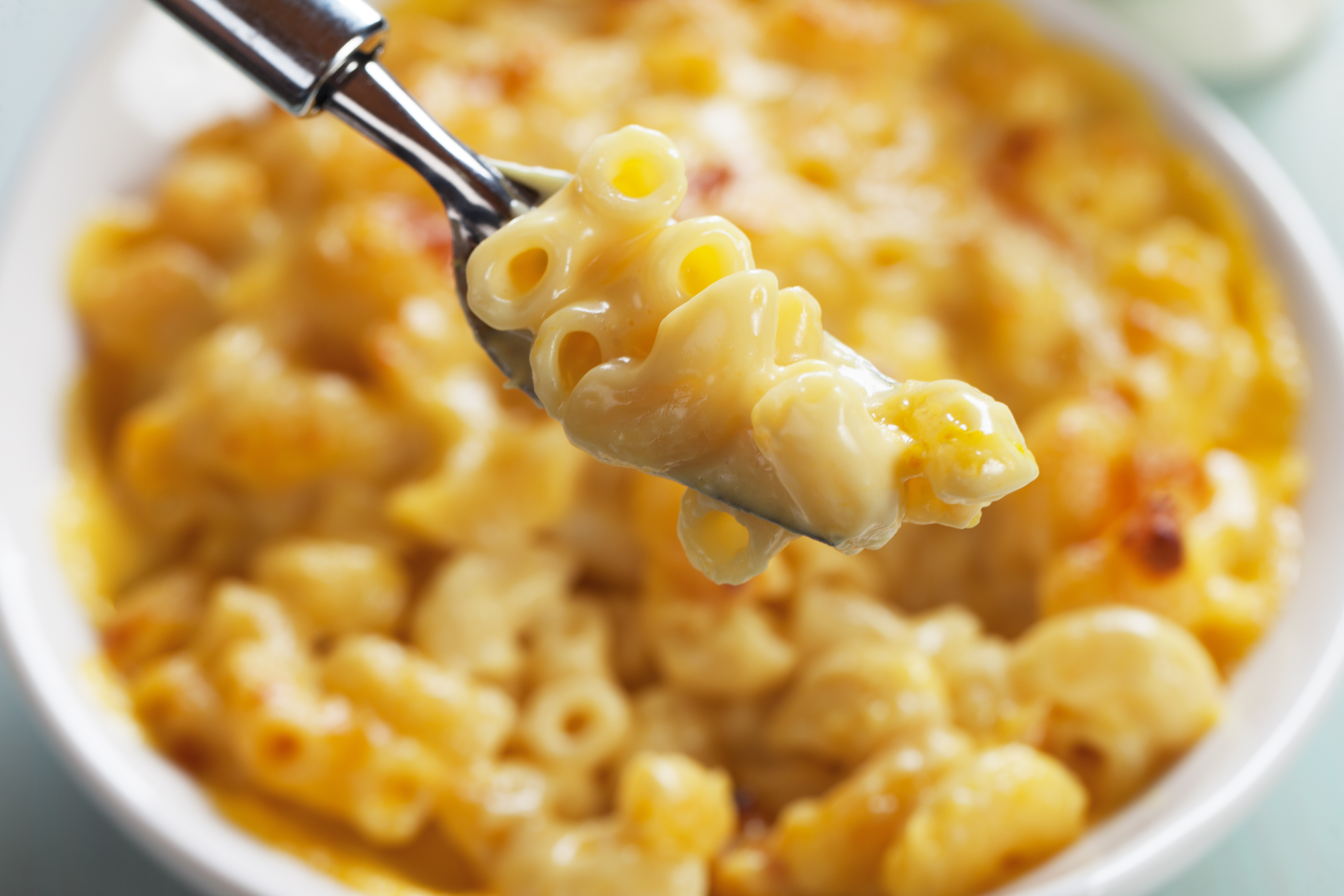 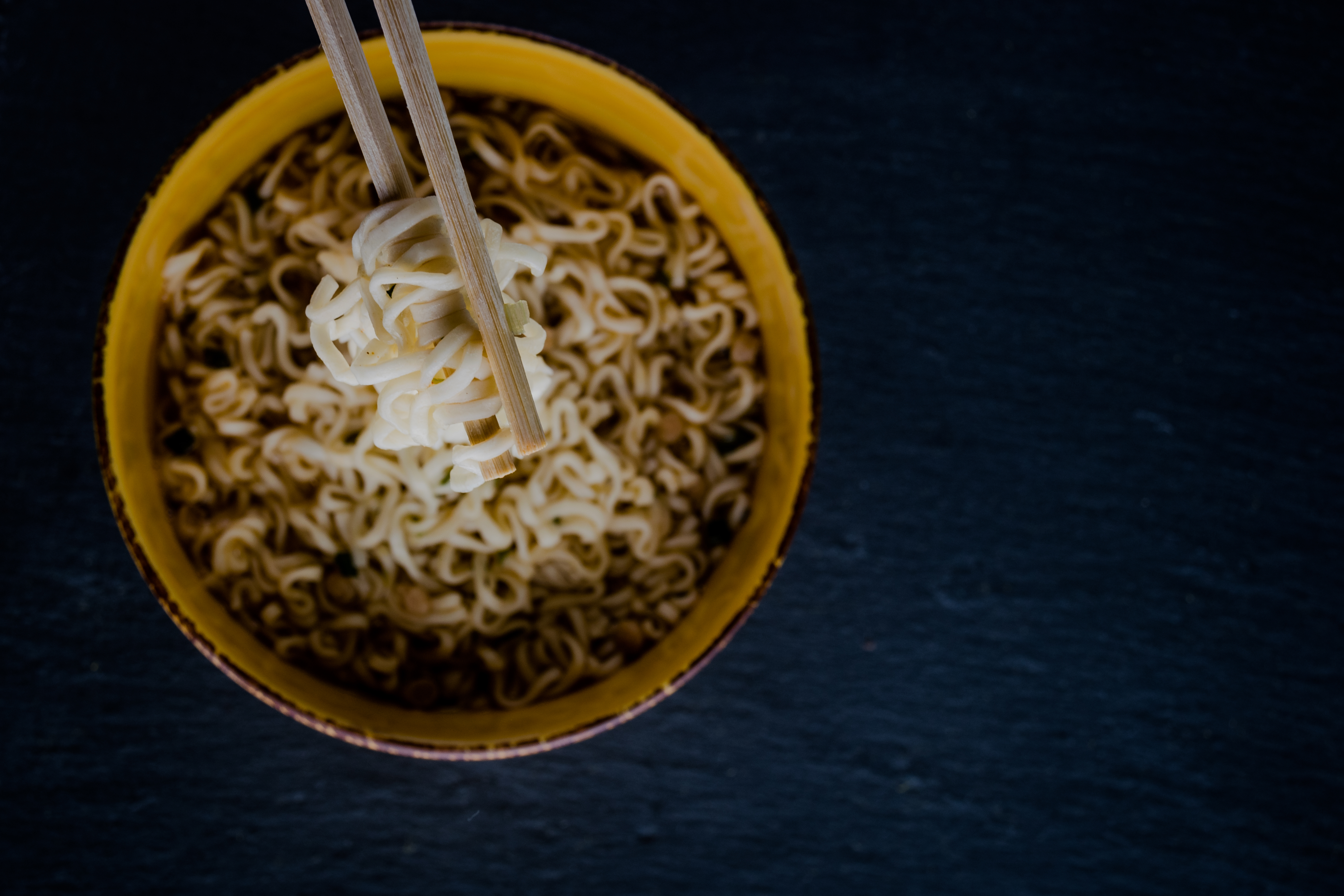 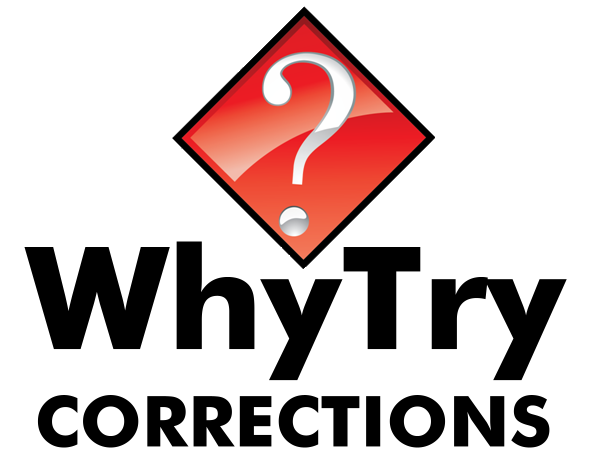 Activity:Values Continuum
Do you like hot or cold seasons?
Do you like Winter?
Or summer?
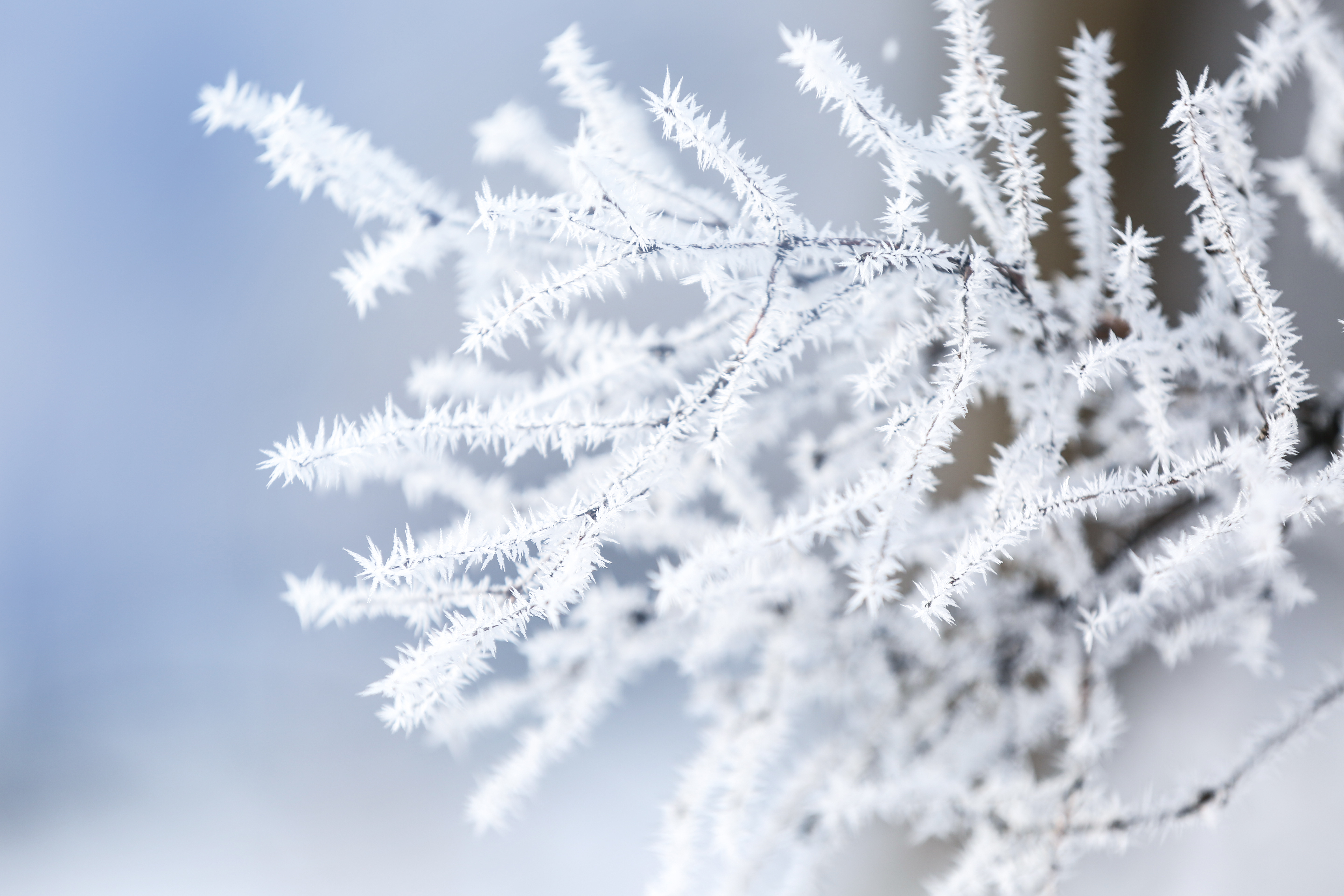 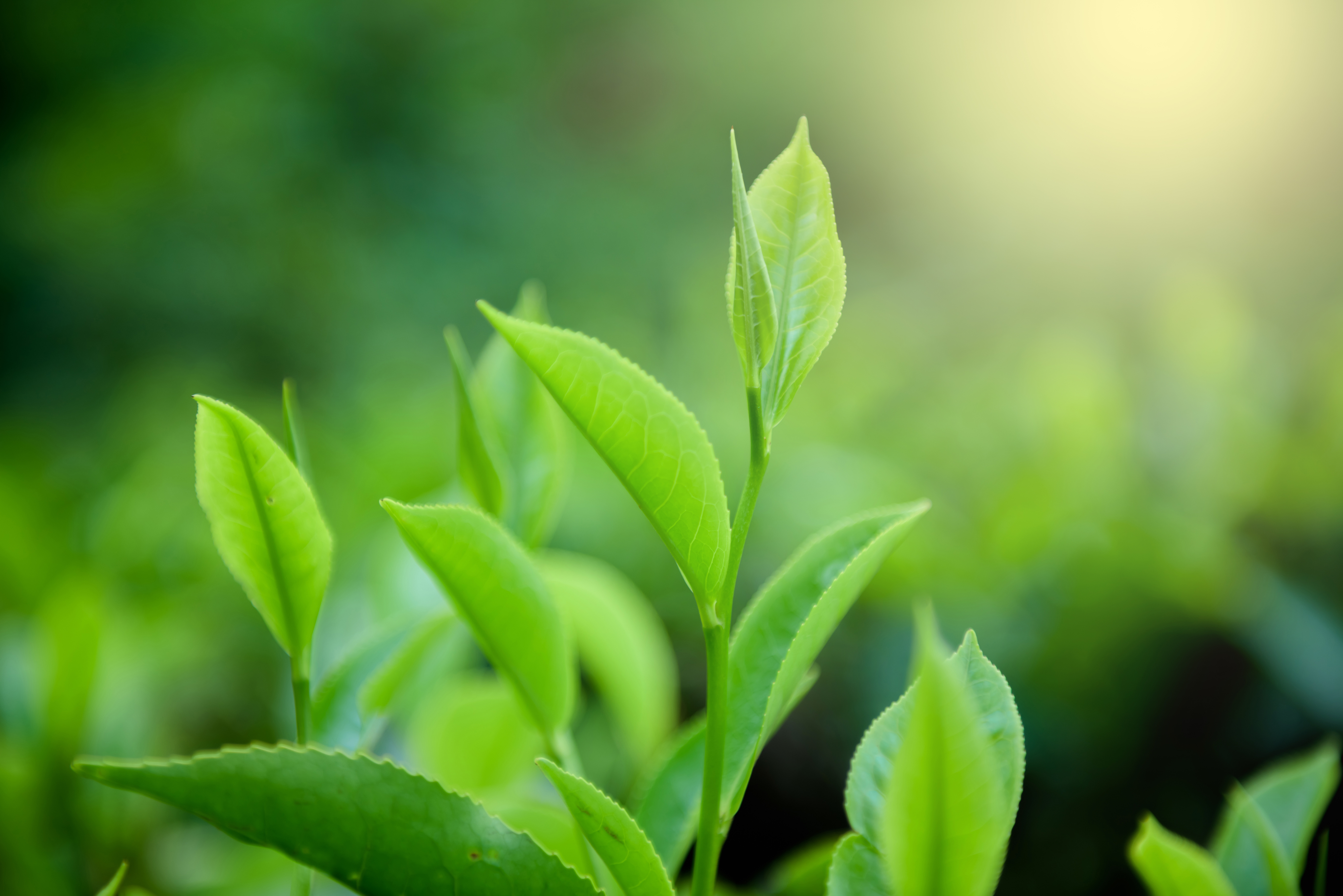 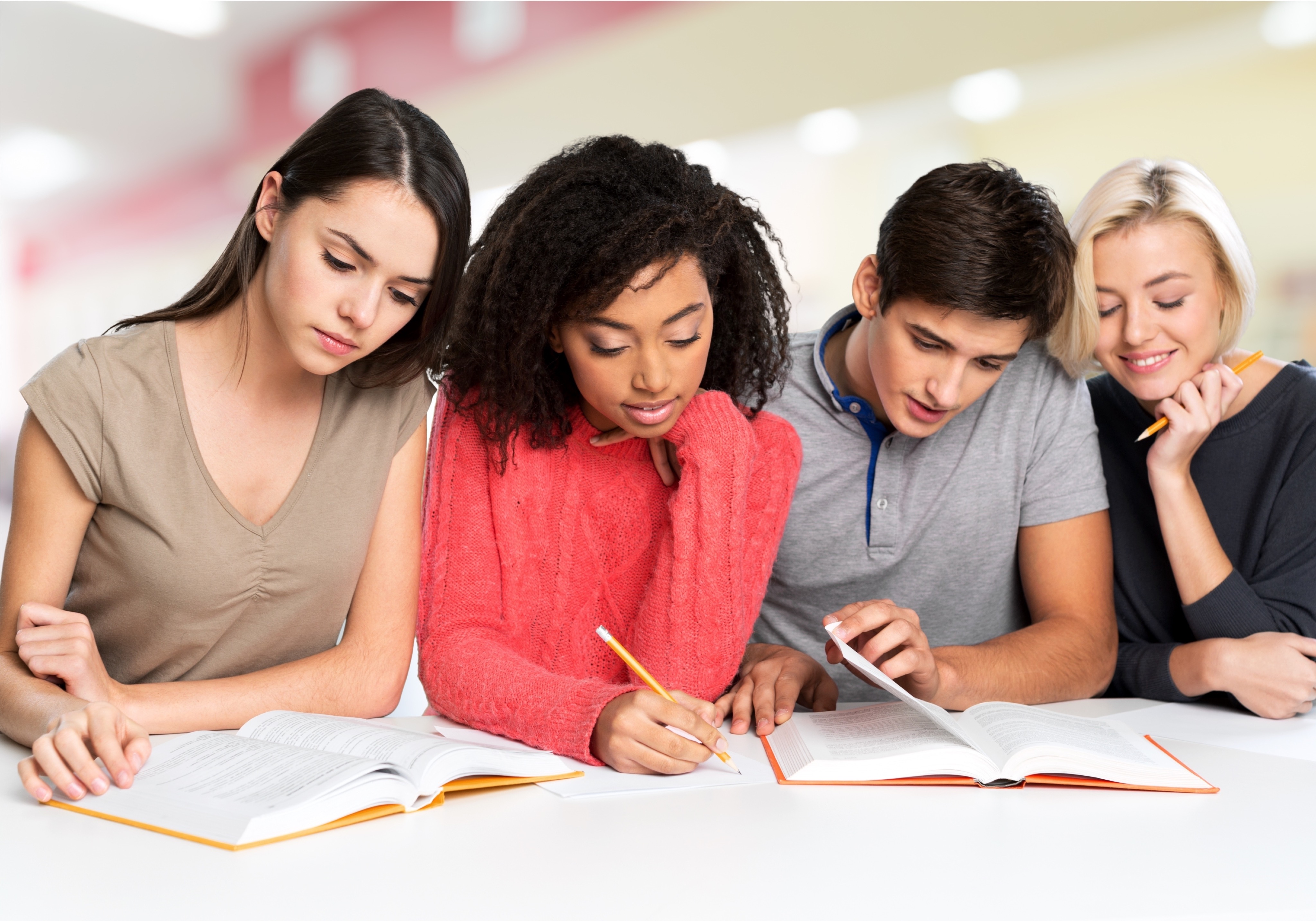 Thank for Coming!
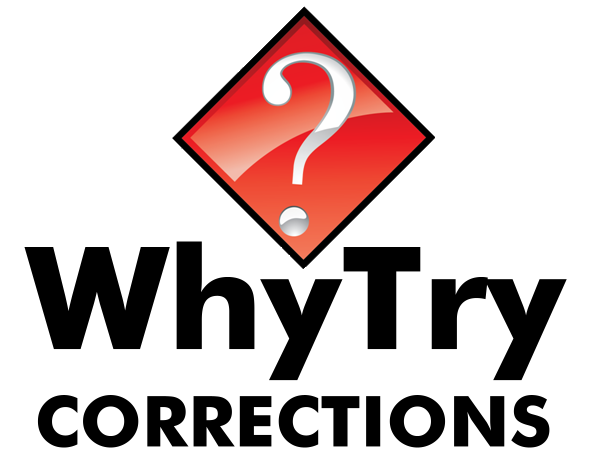